আসসলামু আলাইকুম ওয়া রাহমাতুল্লাহ
আজকের অনলাইন পাঠে সবাইকে স্বাগতম
পরিচিতি
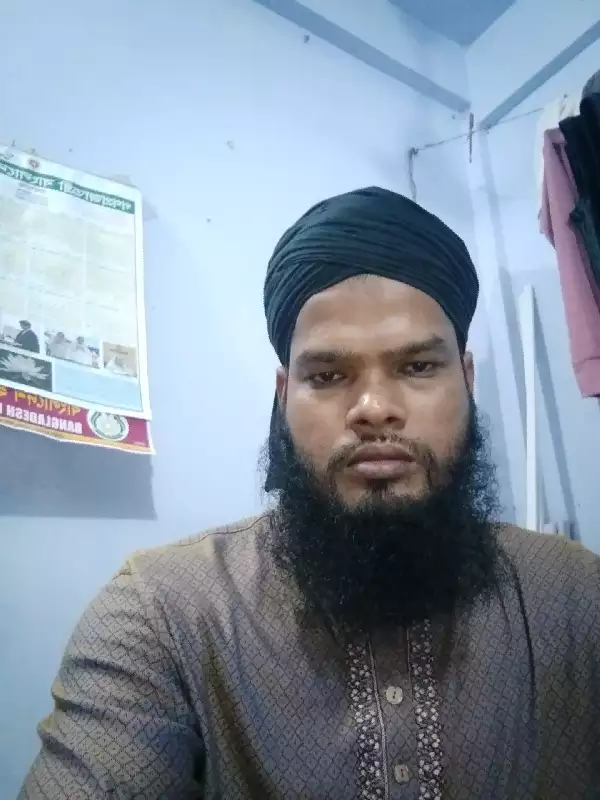 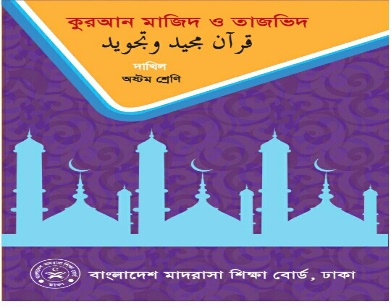 আজকের পাঠ --- আল করআনের পরিচয় ও ইতিহাস
এই পাঠ শেষে শিক্ষার্থীরা
আল কুরআনের অবতরণ, সংরক্ষণ ও সংকলন সম্পর্কে বলতে পারবে।
জীবন সমস্যা সমাধানে আল কুরআনের ভূমিকা ব্যাখ্যা করতে পারবে।
আল কুরআনের অলৌকিকত্ব বর্ণনা করতে পারবে।
রাসুল সাল্লাল্লাহু আলাইহি ওয়া সাল্লামের এ অবতরণ বিভিন্ন পদ্ধতিতে হয়েছিল। যেমন :
৪.স্বপ্নযোগে
৩. অন্তরমূলে ফুৎকার
১. ঘন্টা ধ্বনির ন্যায়
২. মানুষের আকৃতিতে
ওহিয়ে ইস্রাফিল আ:
৬.জিব্রাইল আ: নিজ আকৃতিতে
৫. অদৃশ্য আওয়াজের দ্বারা
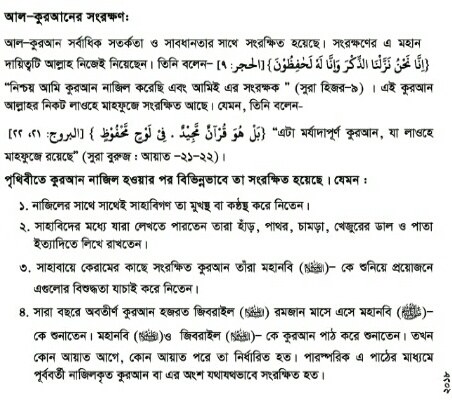 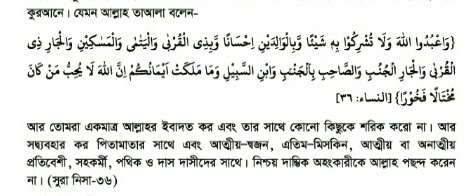 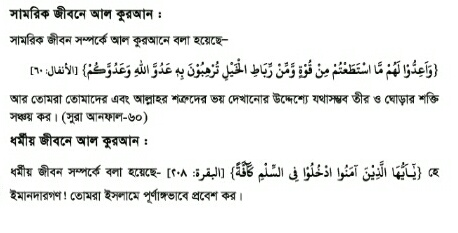 কুরআনের অলৌকিকত্বের বিভিন্ন দিক সমুহ
শ্রুতি মধুর
কুরআনের ভাষার অপূর্ব গাথুনি
বাস্তব সম্মত আইনের বর্ণনা
নির্ভূল ভবিষৎবাণী
প্রাচীন ঘটনাবলীর বিবরণ
বৈজ্ঞানিক তথ্যের সমাহার
বাড়ির কাজ
‘হযরত উসমান রা:’ কে জামেউল কুরআন বলা হয় কেন ব্যাখ্যা কর
সবাইকে অসংখ্য ধন্যবাদ
আল্লাহ হাফেজ